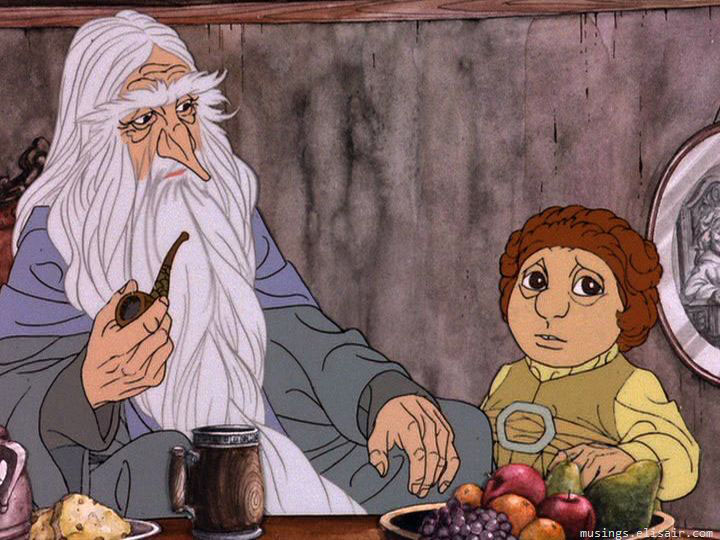 How the TV “Hobbit” Came to Be

Russell A. Potter, Ph.D.
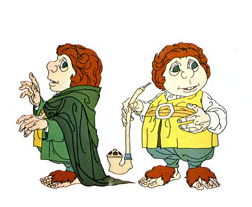 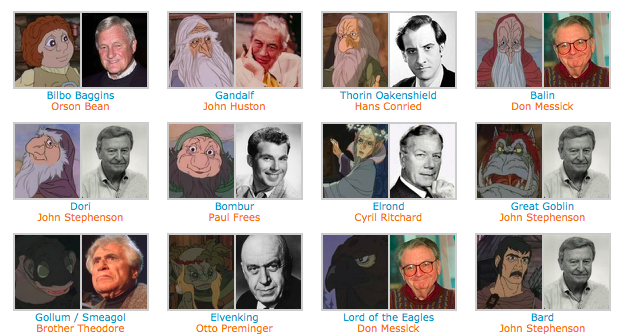